STOP AKI
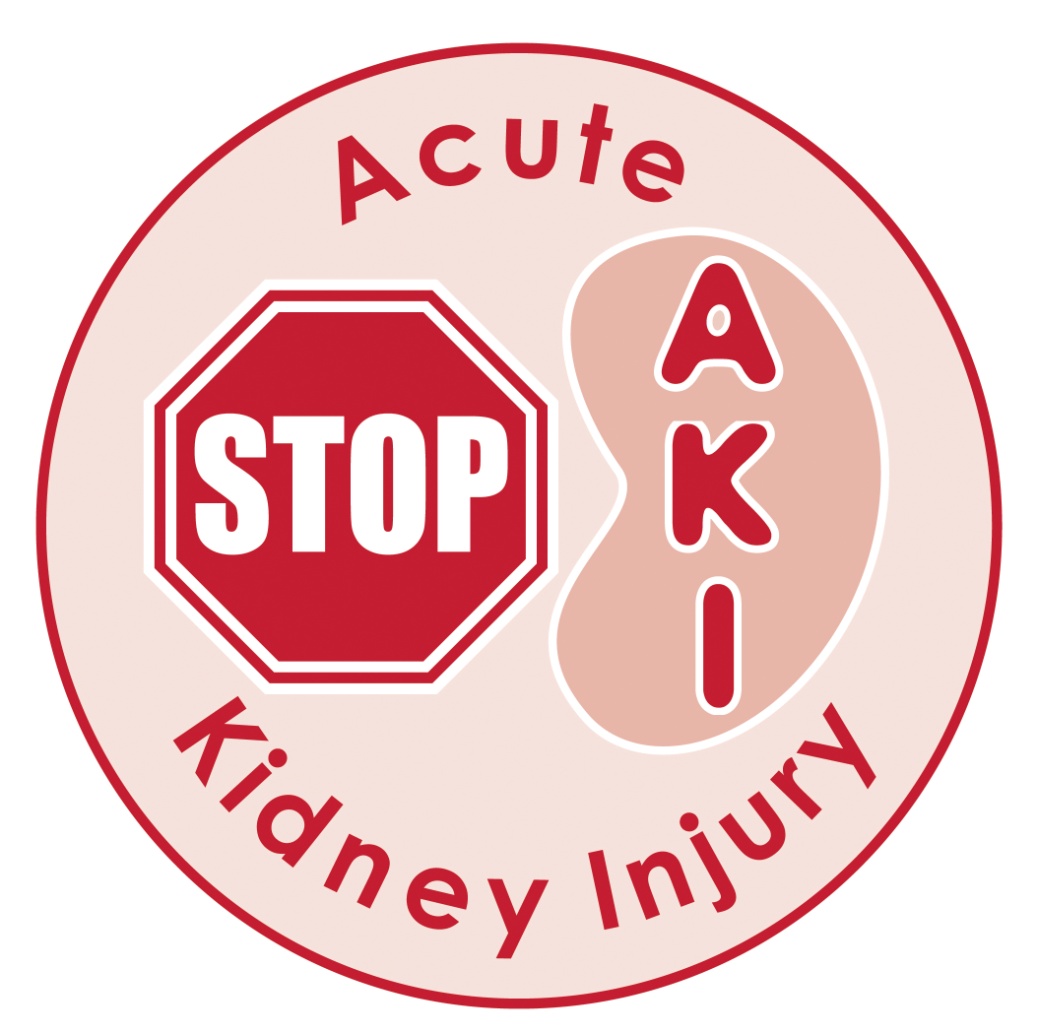 SEPSIS – think & treat 
TOXINS - avoid
OPTIMISE BP
PREVENT HARM
- Identify cause
- Treat complications
- Review medication doses
- Review fluid prescription
eDAN?
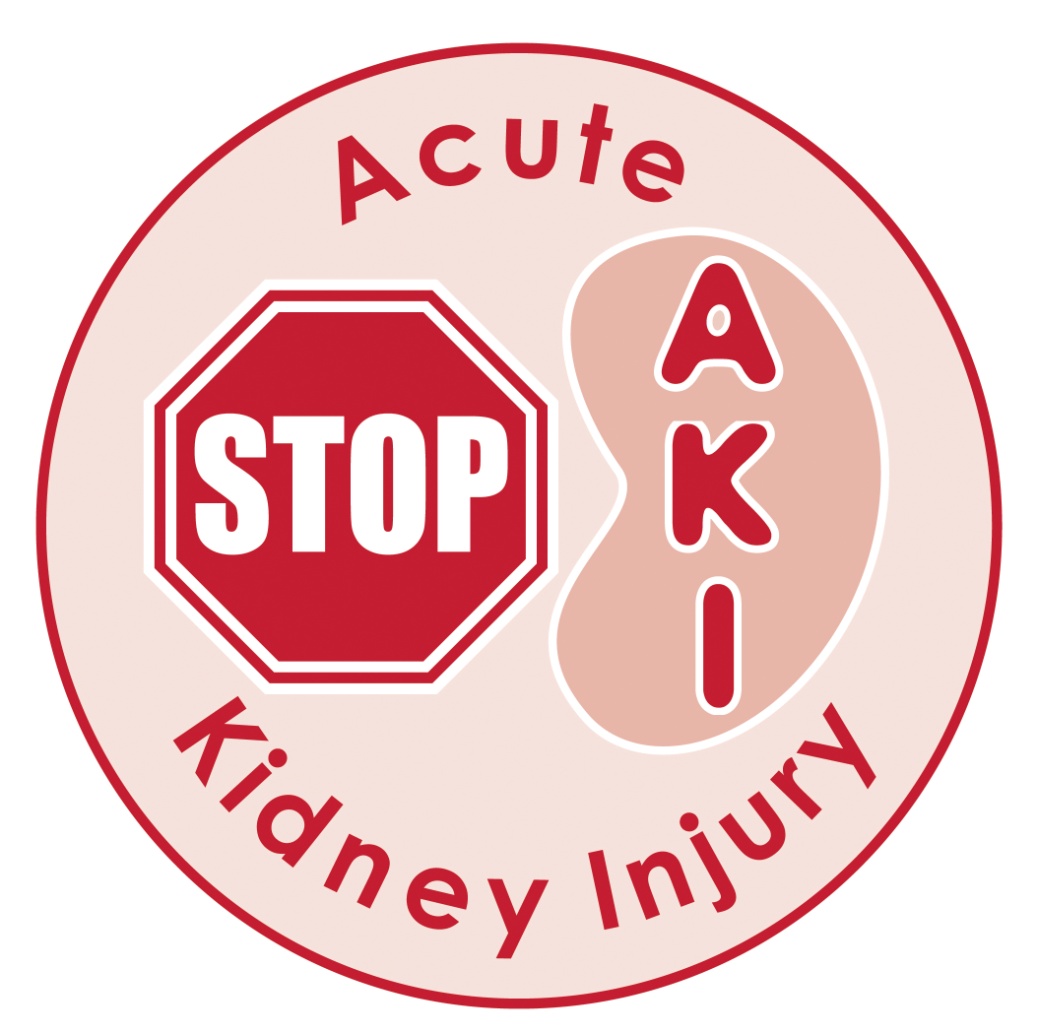 Don’t forget to include:

The stage of AKI

The cause of AKI

Advice to GP re medication changes

Type & frequency of bloods needed for monitoring

Any follow up required

Remember: If bloods <1 week : Hospitals responsibility to organise and review